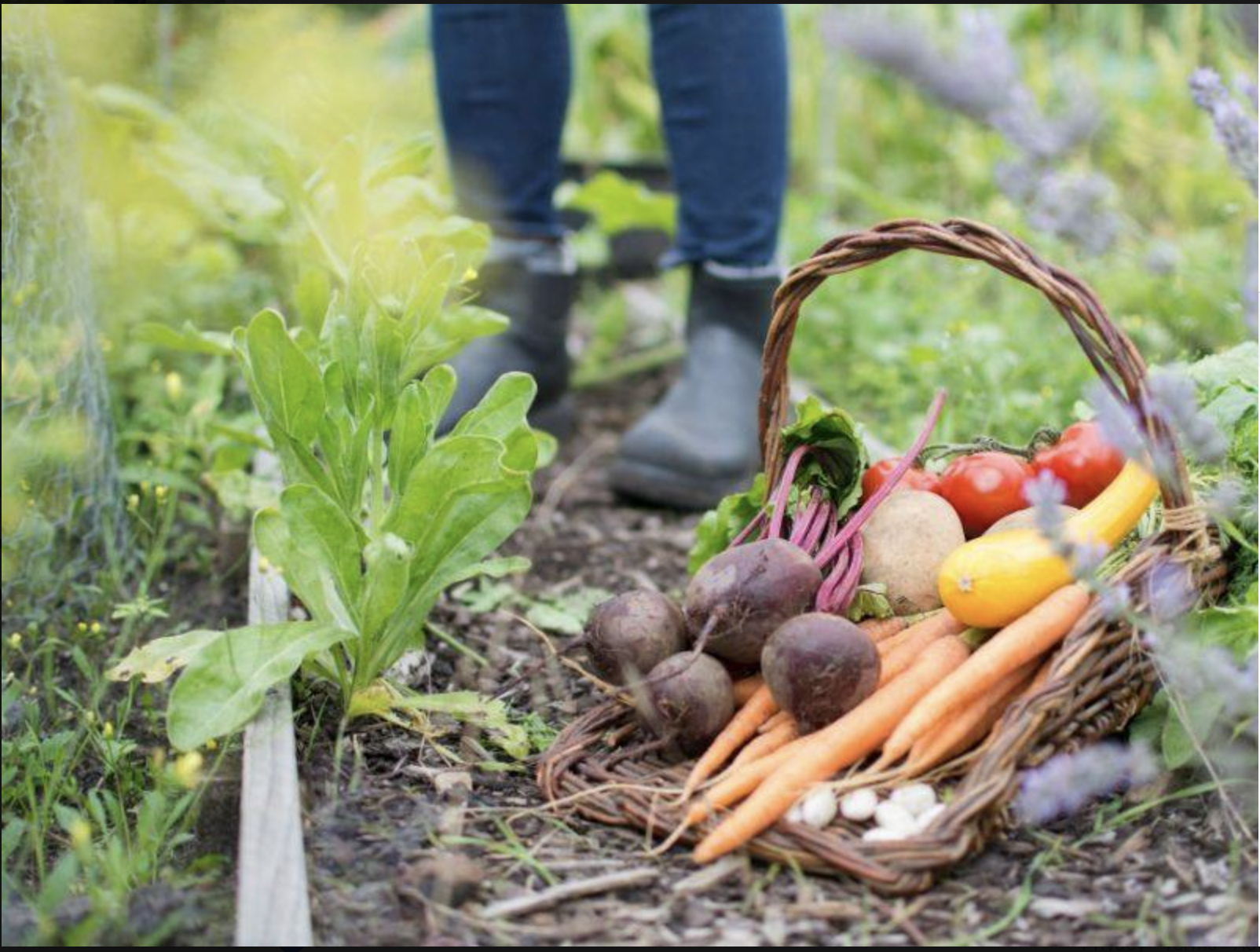 Ut Mooshöfke van Lindenheuvel
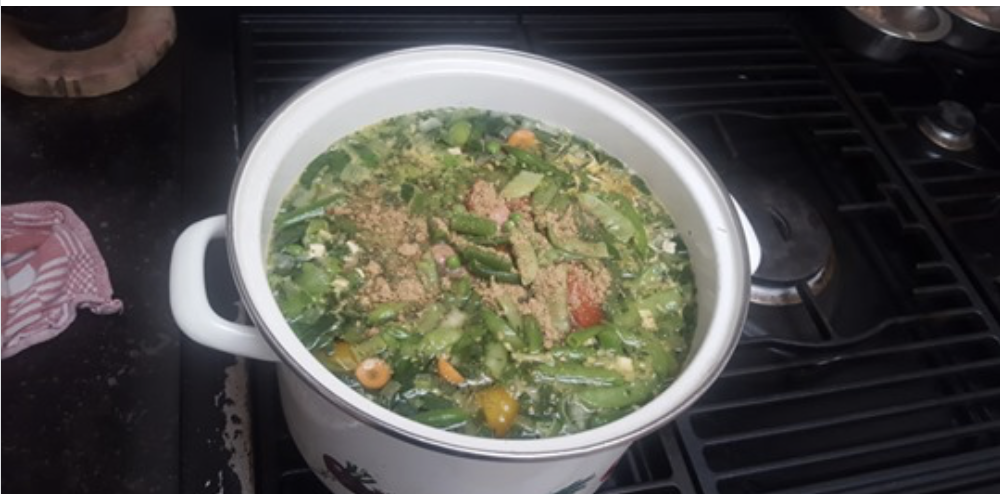 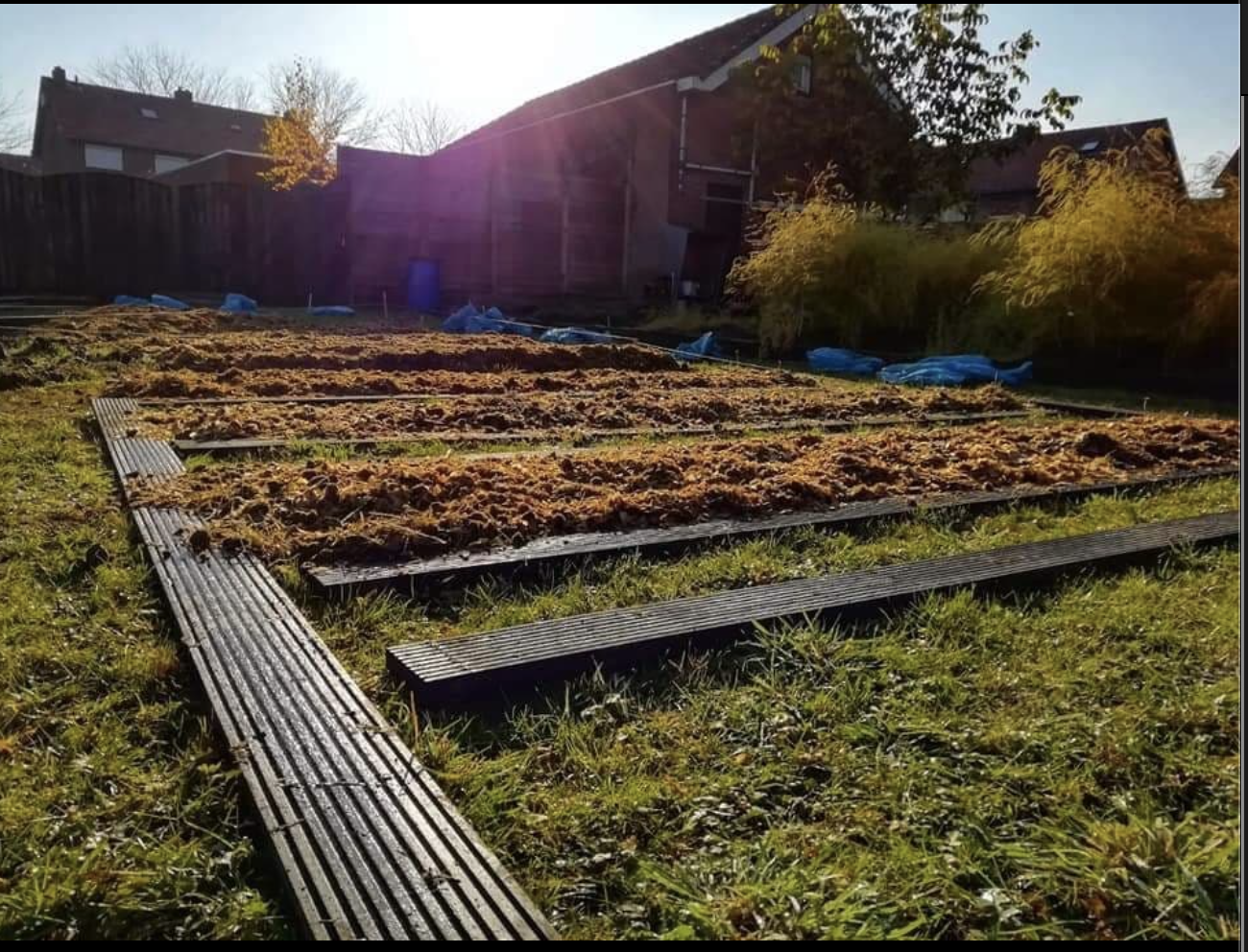 Wat doen wij?
Biologische groenten kweken 
Perm cultuur tuinen aanleggen  
Buurtmoestuinen realiseren
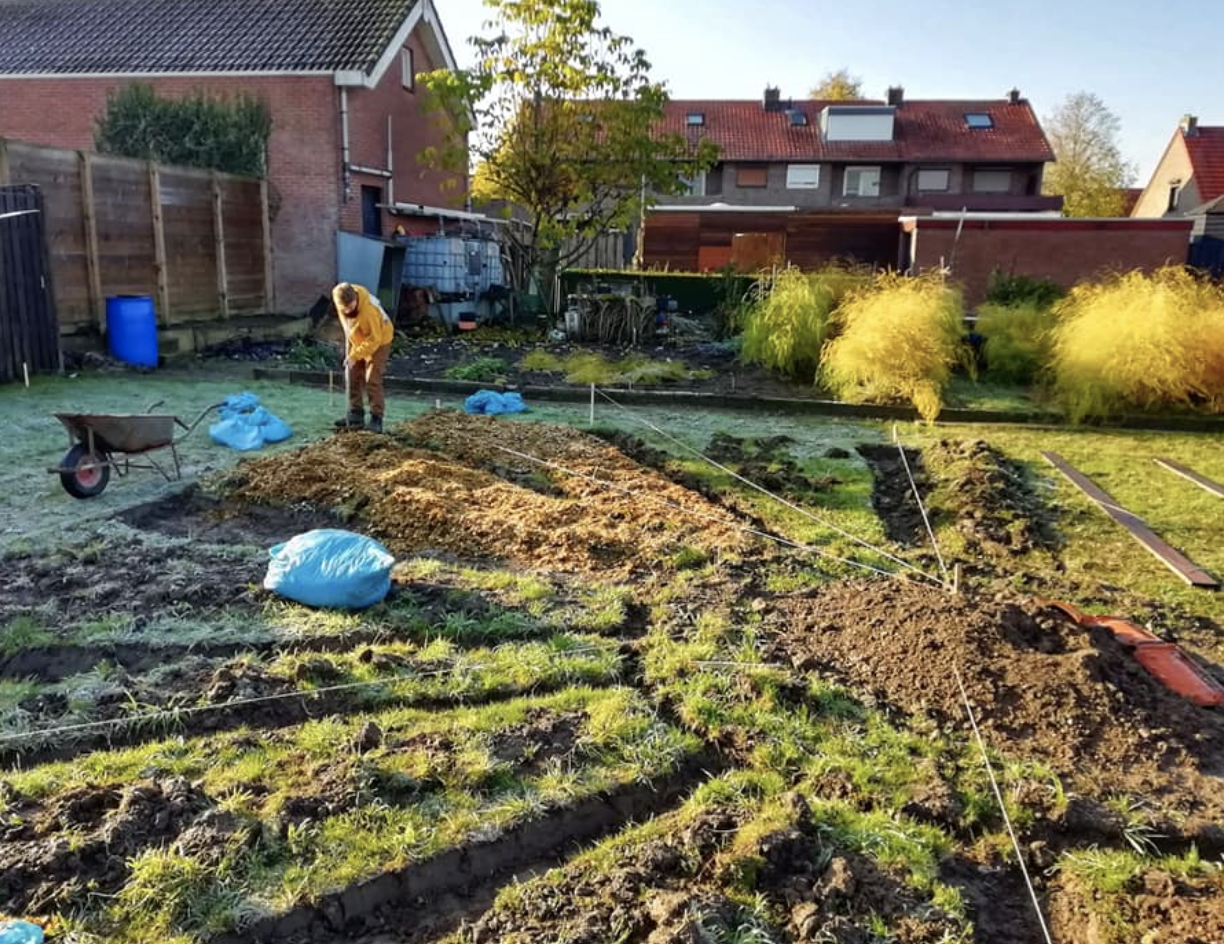 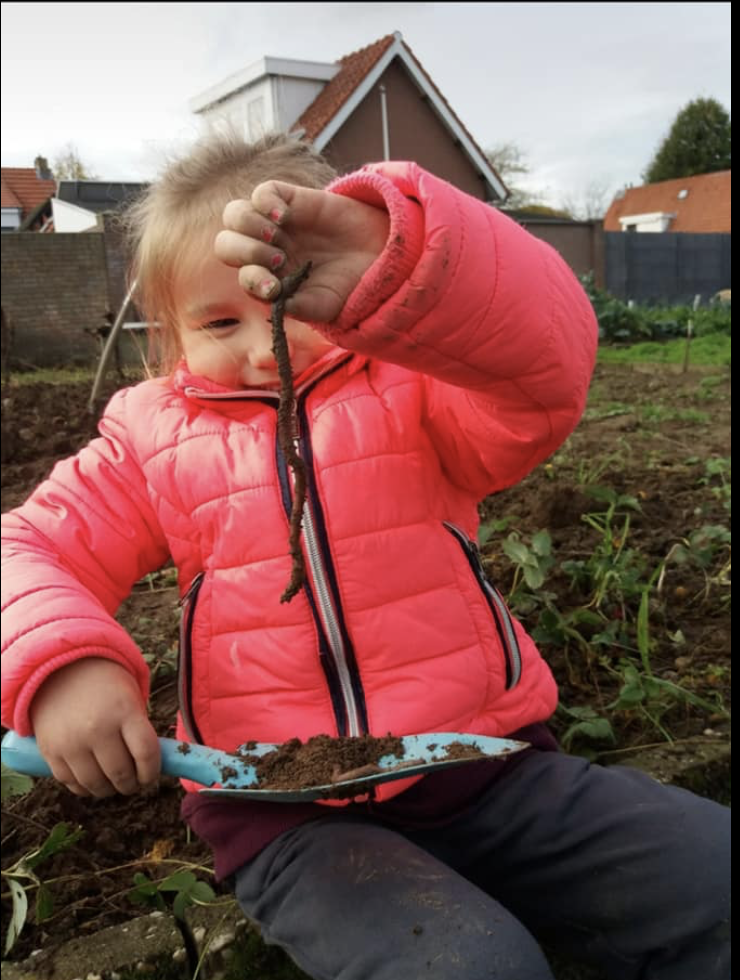 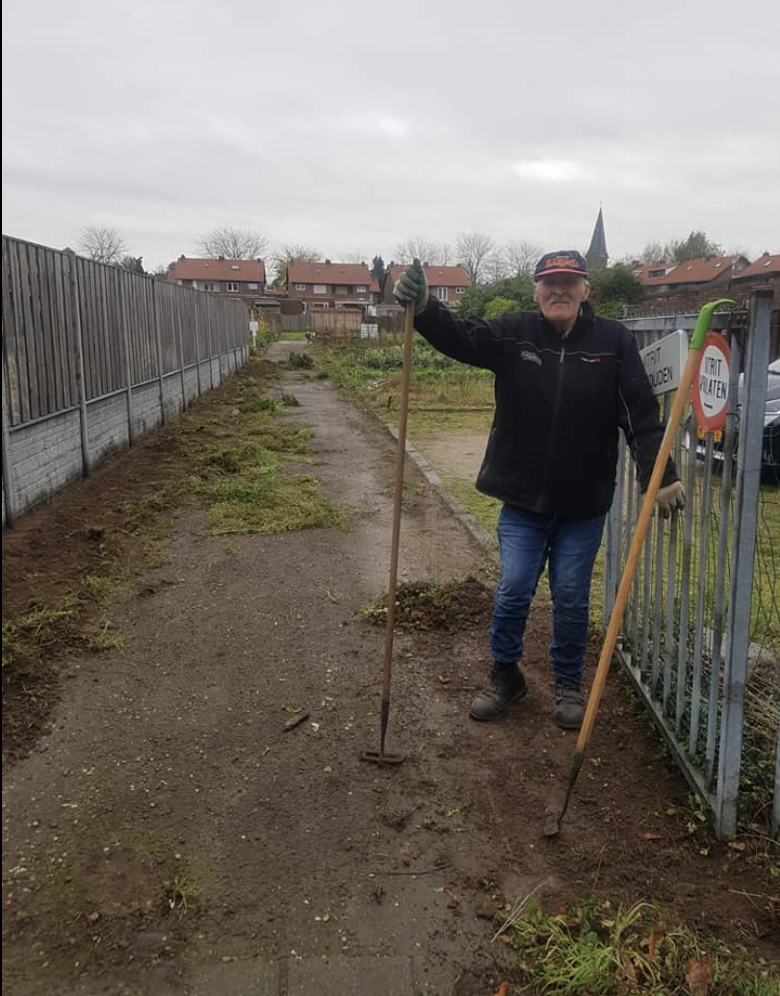 Onze tuinders
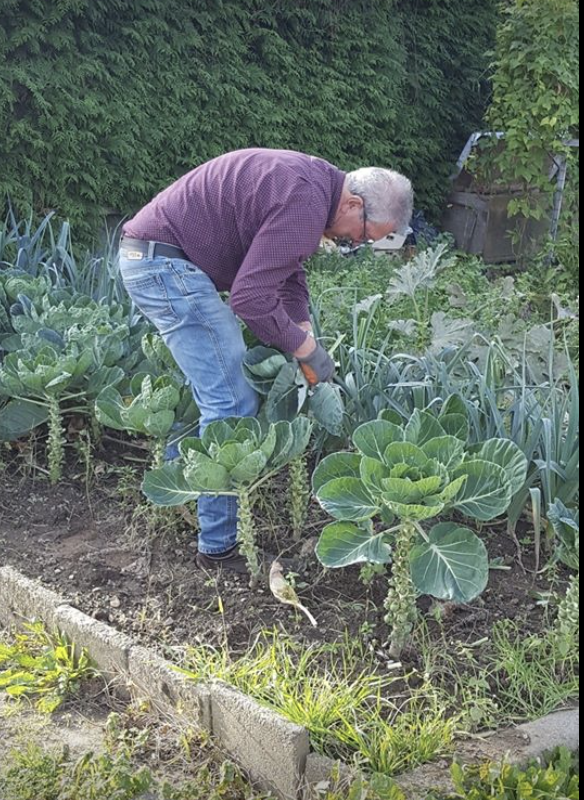 Vrijwilligers 
Paden aanleggen en Tuinen opschonen
Plaatsen van een tuin huis voor sociale samenhorigheid
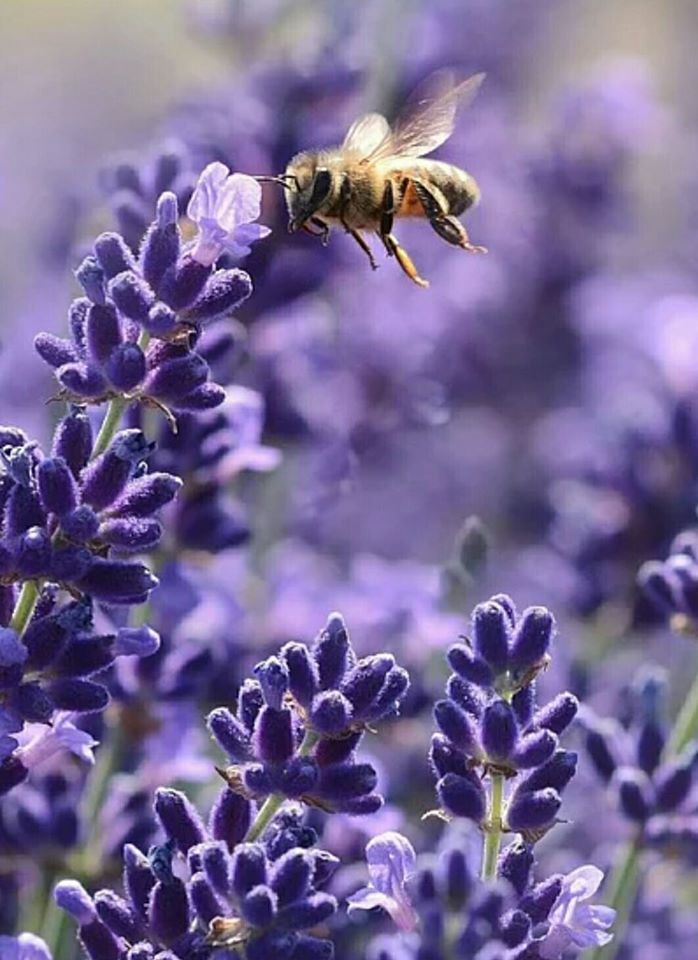 Kern met pit/ Kostenbegroting
Zelfonderzoek

Gemeente instantie

Vergunning
Vind ons op de FaceBook pagina Ut Mooshöfke van Lindenheuvel
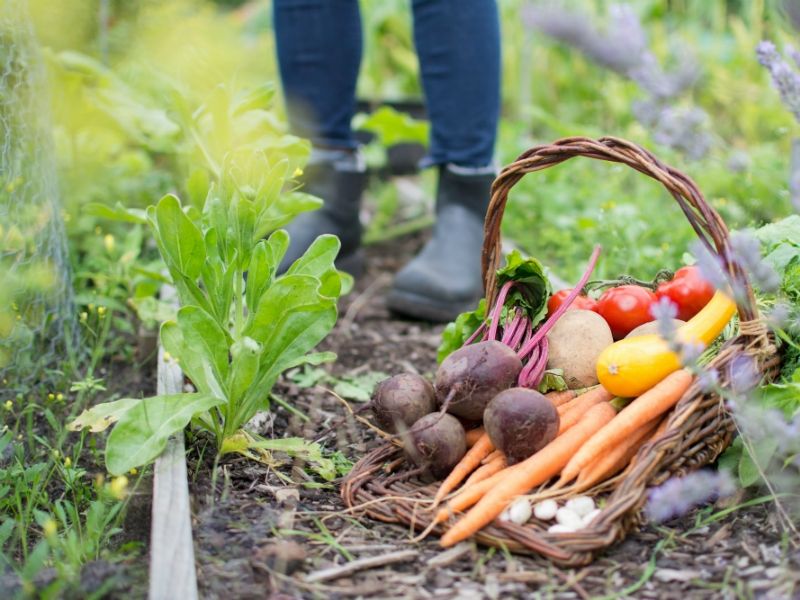 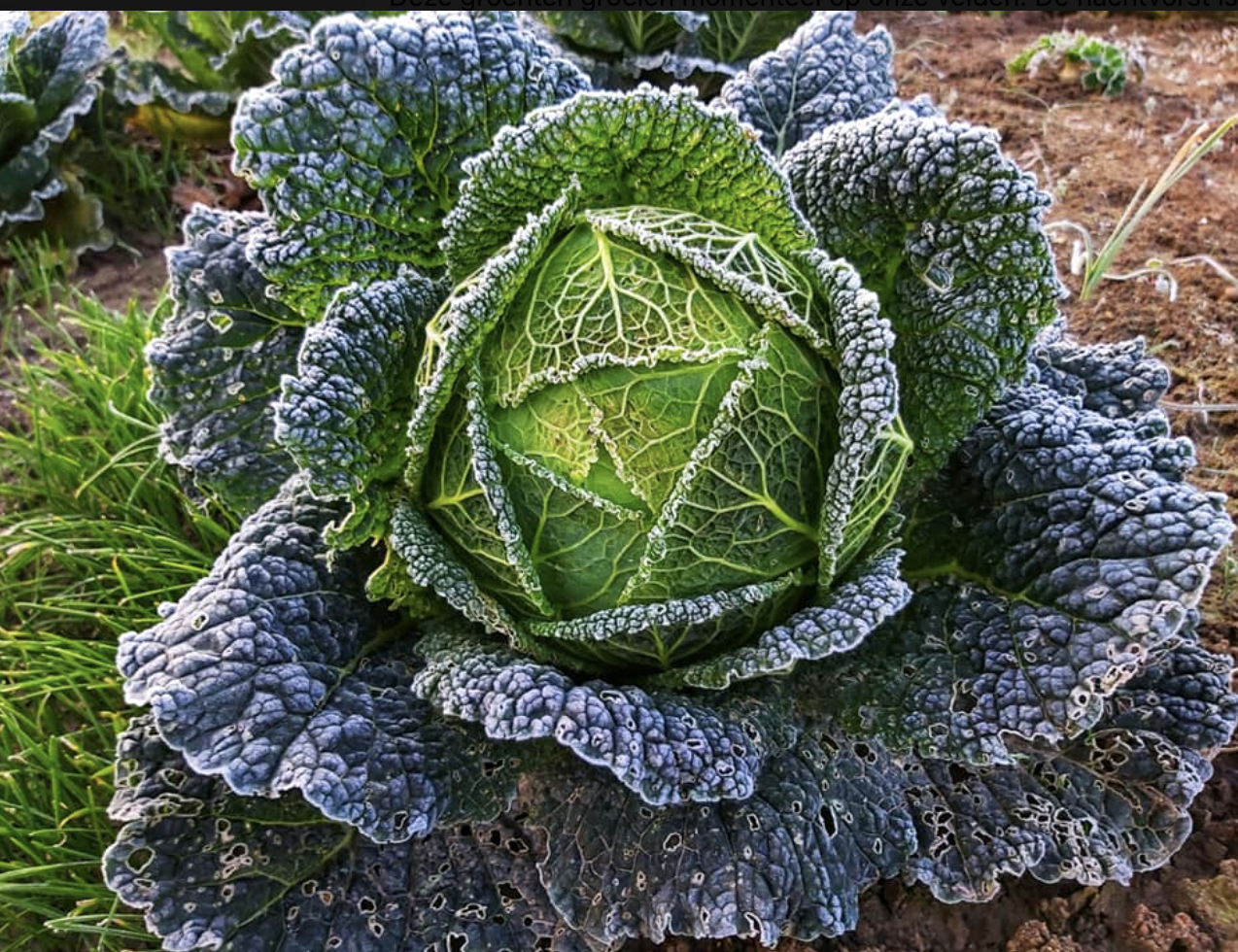